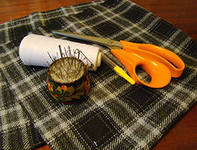 Ручные швы и
 строчки.
Презентация для обучающихся 5 классов общеобразовательной школы, разработана по программе Ю.Л.Хотунцев.
Разработала 
Одегова Елена Викторонвна, 
учитель  технологии 
МБОУ Вахтанской 
средней общеобразо-вательной школы.
2013г.
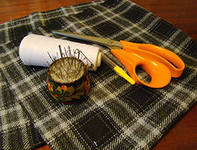 Вы готовы к уроку технологии?
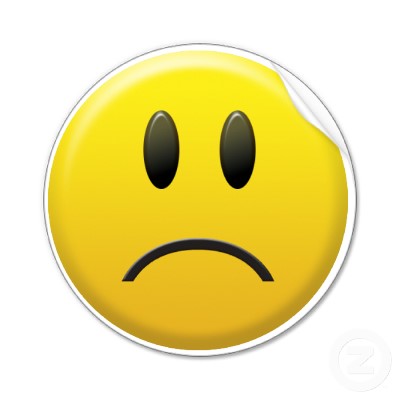 Да
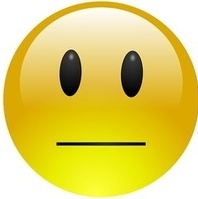 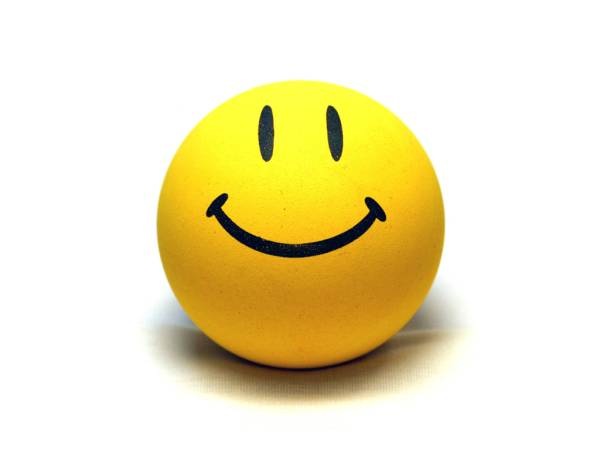 Не знаю
Нет
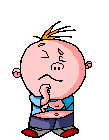 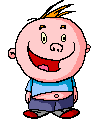 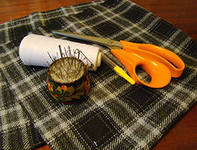 Сегодня на уроке
Дополним  
наш  альбом.
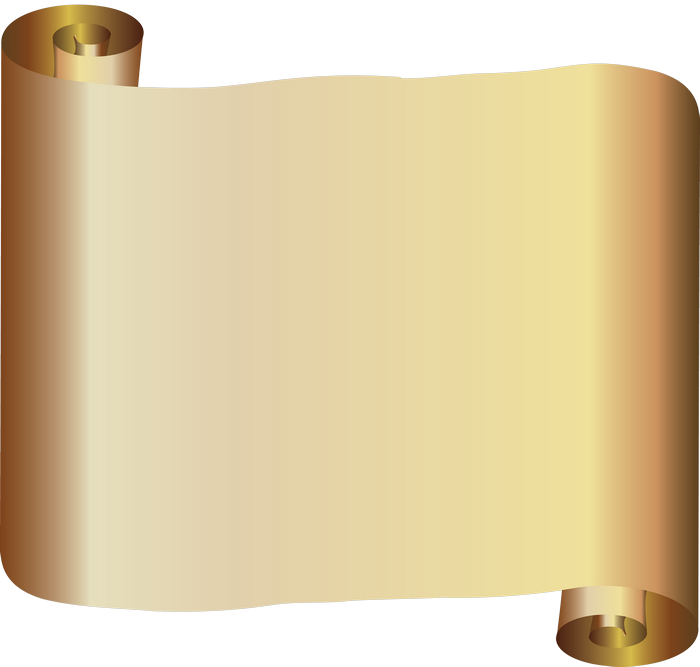 Не игла шьет, а руки. 
                   
                    русская пословица
Научимся выполнять 
ручные швы и строчки.
Познакомимся с 
новой терминологией.
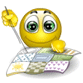 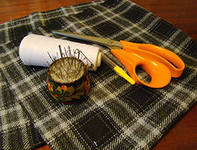 Строчка - это ряд 
повторяющихся стежков.
Ширина шва -  расстояние от среза 
                                  детали до строчки.
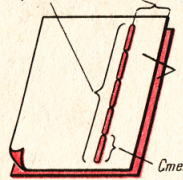 Ткань
Расстояние между двумя последовательными 
проколами иглы называют
 длиной стежка.
Шов - это место 
соединения 
деталей.
Переплетение 
ниток между двумя 
проколами иглы - это стежок.
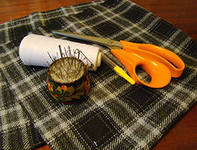 образуют строчки
Ручные стежки
временного назначения
Назначение ручных стежков
постоянного назначения
соедини-
тельные
отделочные
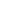 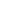 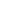 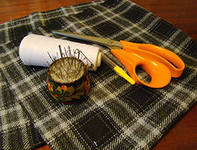 Вводный инструктаж
Длинная нитка, ленивая швея
Ты нежная, я колкая,Мы врозь не можем долгоДержу тебя за хвостик яТы - ............ , я - ...............
Много делать мы умеем:
Стричь, кроить и вырезать.
Не играйте с нами, дети:
Можем больно наказать!
Я вам, не хвастая, скажу:Я всех друзей омоложу.Идут ко мне унылые,С морщинами, со складками,Уходят очень милыми,Веселыми и гладкими.
Повторим правила 
техники безопасности
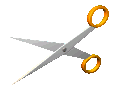 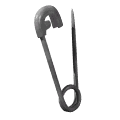 Похожа на иголку - Такая ж, с острым носом.Собой напоминаетЖелезный знак вопроса,Иль с бусинкой цветною,Иль гвоздиком головка...Георгиевскую лентуОна приколет ловко.
Для дела на пальце одномНадето ведёрко вверх дном
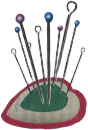 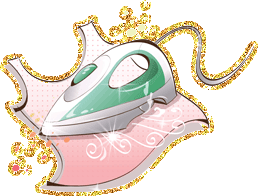 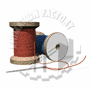 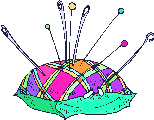 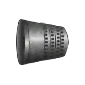 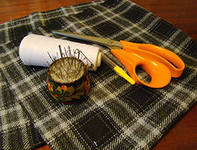 Строчки временного назначения
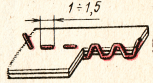 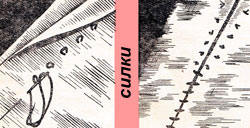 Сметочные
Копировальные
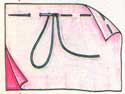 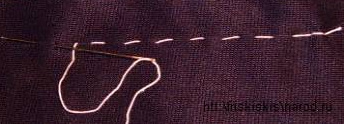 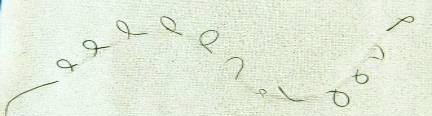 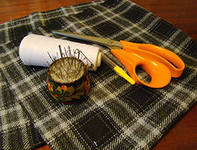 Строчки постоянного назначения
Петельные
Петлеобразные
Косые
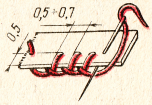 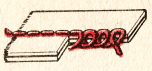 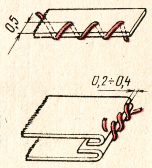 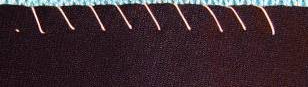 Обметочные
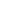 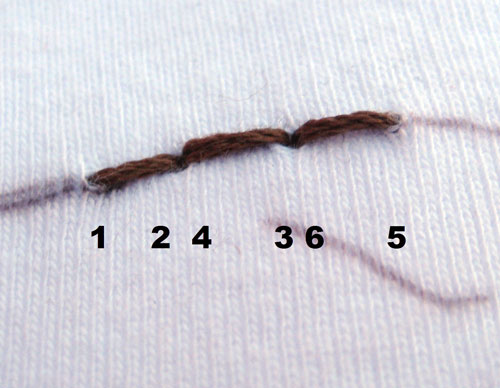 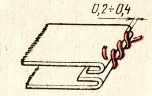 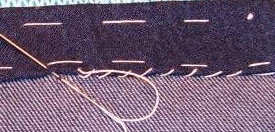 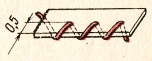 Подшивочные
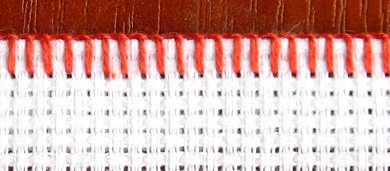 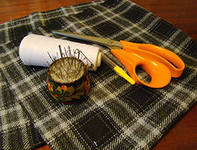 Отделочные строчки
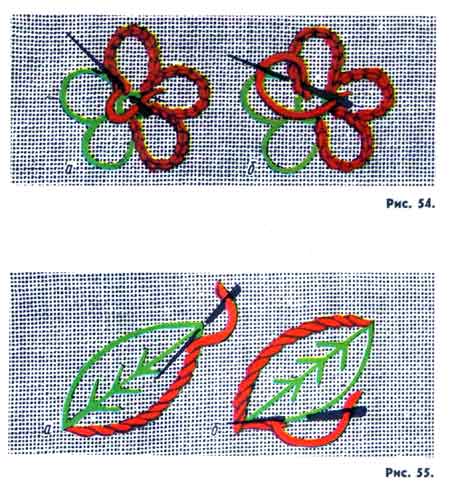 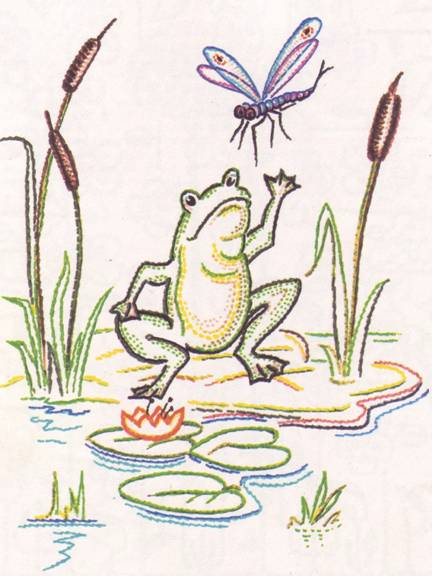 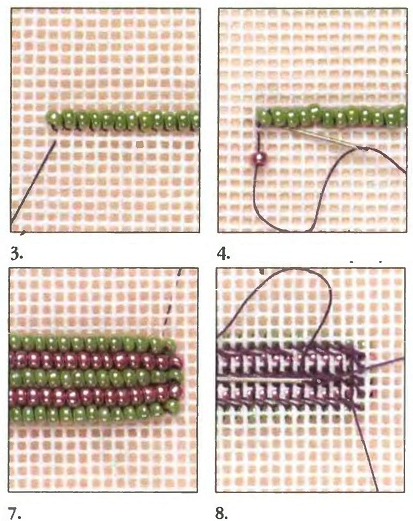 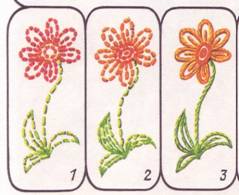 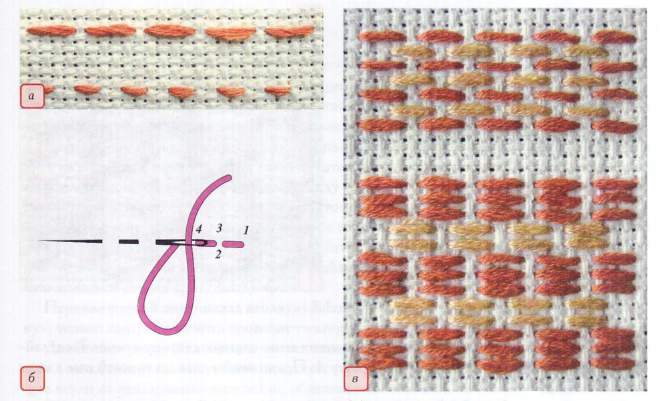 Стебельчатый 
шов
Вперед иголку
Назад иголку